Introduction to Matlab
Patrice Koehl
Department of Biological Sciences
National University of Singapore
http://www.cs.ucdavis.edu/~koehl/
dbskoeh@nus.edu.sg
koehl@cs.ucdavis.edu
What is MATLAB?
A high-performance language for technical computing (Mathworks, 1998)

The name is derived from MATrix Laboratory

Typical uses of MATLAB
		Mathematical computations
		Algorithmic development
		Model prototyping
	   	Data analysis and exploration of data    	       	(visualization)
		Scientific and engineering graphics for 	presentation
Why Matlab?
Because it simplifies the analysis of mathematical models

It frees you from coding in high-level languages (saves a lot of time - with some computational speed penalties)

Provides an extensible programming/visualization environment

Provides professional looking graphs
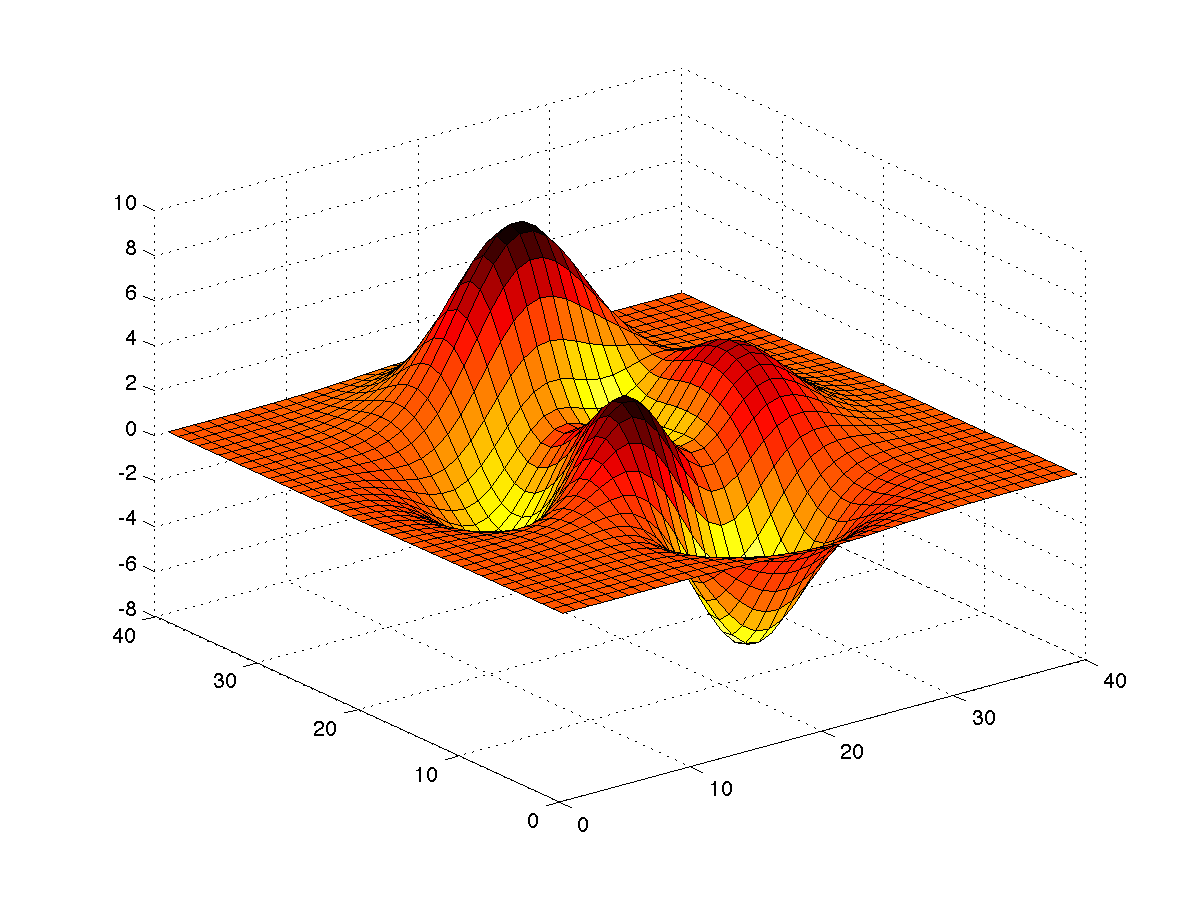 Matlab
The Matlab Environment

Variables; operations on variables

Programming

Visualization
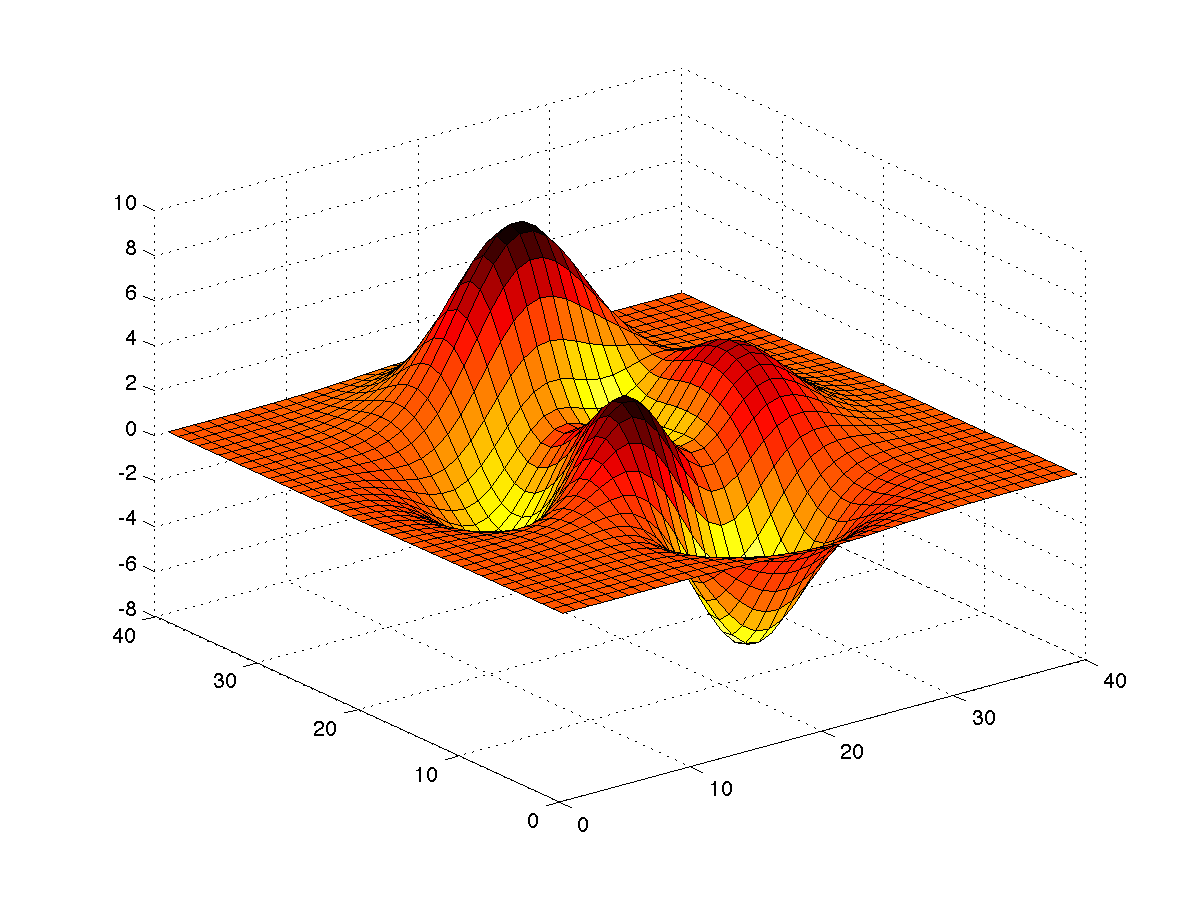 Matlab
The Matlab Environment

Variables; operations on variables

Programming

Visualization
The Matlab Environment
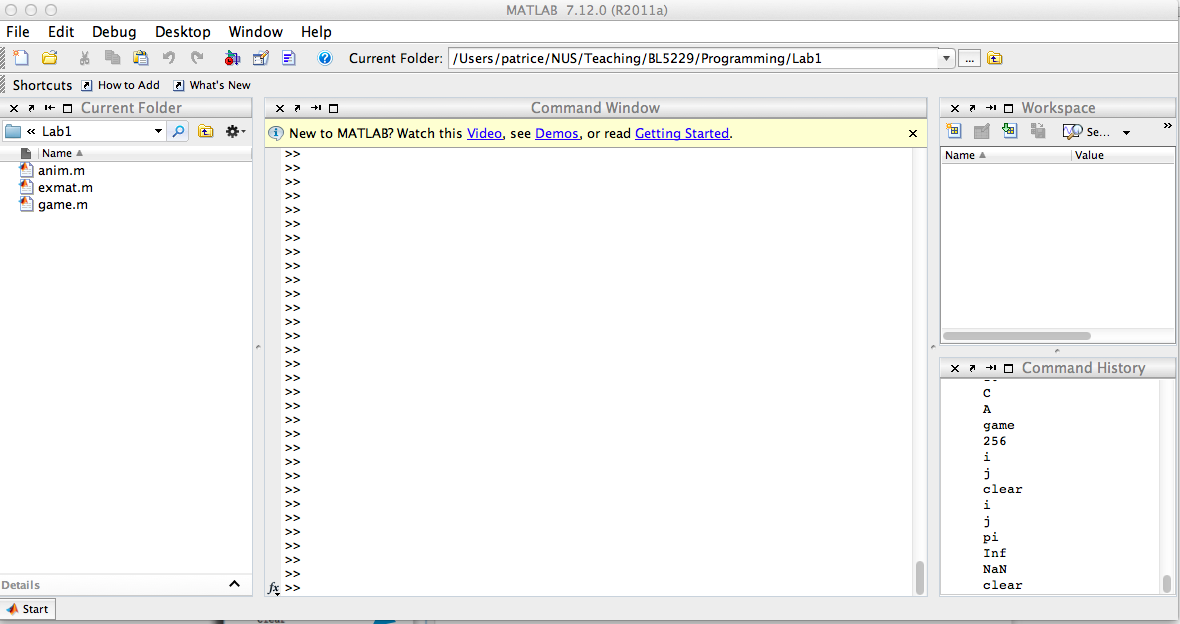 Workspace
Current 
folder
Command Window
Command
history
Help in Matlab
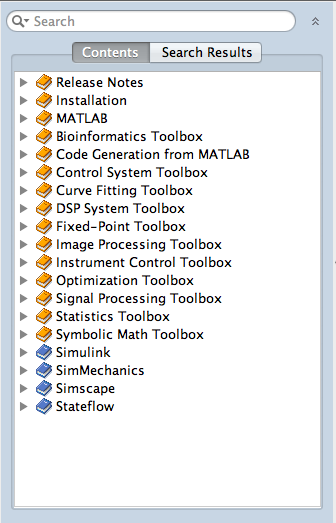 Help Browser
	-> Product Help

Command line:
	>> help <command>

Example: 
     >> help sqrt
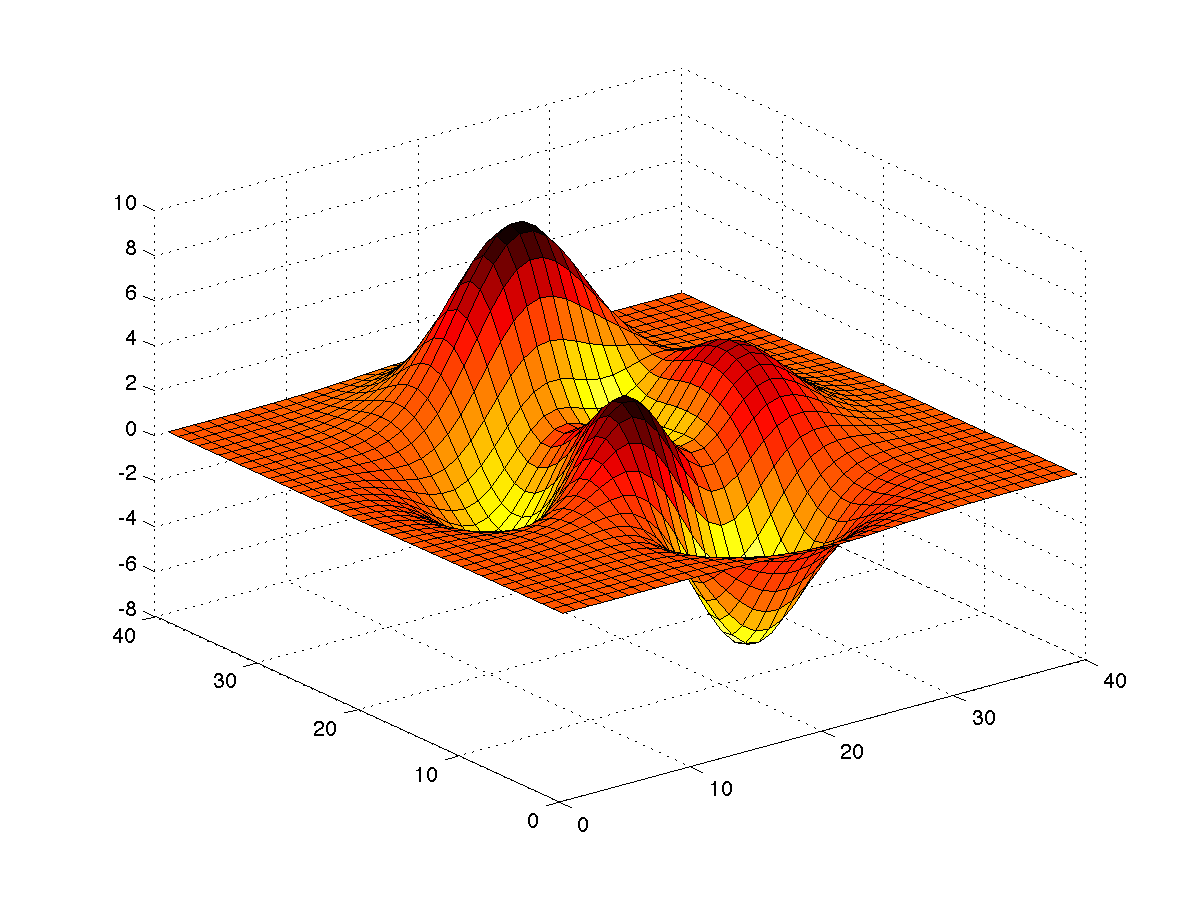 Matlab
The Matlab Environment

Variables; operations on variables

Programming

Visualization
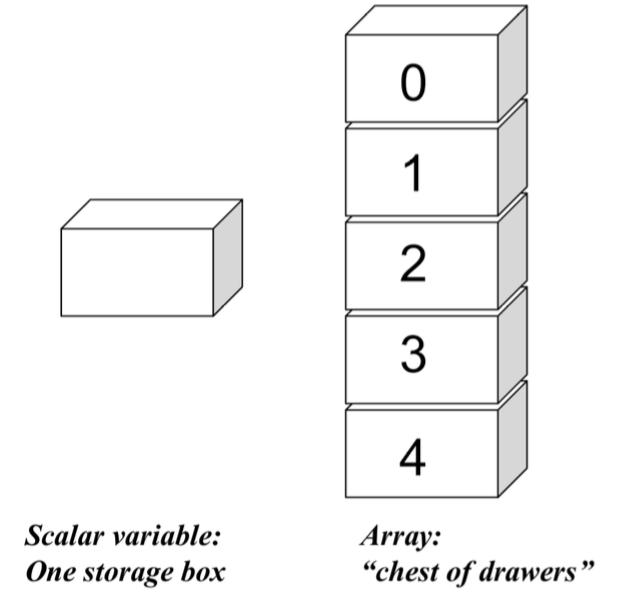 1
2
3
4
5
Variables in Matlab
Begin with an alphabetic character: a
Case sensitive: a, A
No data typing: a=10; a=‘OK’; a=2.5 
Default output variable: ans
 Built-in constants: pi i j Inf
clear removes variables
 who lists variables
 whos list variables and gives size
Special characters : [] () {} ; % : = . ... @
Vectors in Matlab
Row vectors
>> R1 = [1 6 3 8 5]
>> R2 = [1 : 5]
>> R3 = [-pi : pi/3 : pi]

 Column vectors
>> C1 = [1; 2; 3; 4; 5]
 >> C2 = R2'
Matrices in Matlab
Creating a matrix
>> A = [1 2.5 5 0; 1 1.3 pi 4] >> A =  [R1; R2]
>> A = zeros(10,5)
>> A = ones(10,5)
>> A = eye(10)

Accessing elements 
>> A(1,1)
>> A(1:2, 2:4) 
>> A(:,2)
Matrix Operations
Operators + and –
>> X = [1 2 3] 
>> Y = [4 5 6] 
>> A = X + Y
    A=   5  7    9

Operators *, /, and ^
>> Ainv = A^-1 Matrix math is default!
Element wise operations
Operators .*, ./, and .^
 
>> Z = [2 3 4]’

>> B = [Z.^2 Z Z.^0]

B=    4   2    1
        9   3    1
      16   4    1
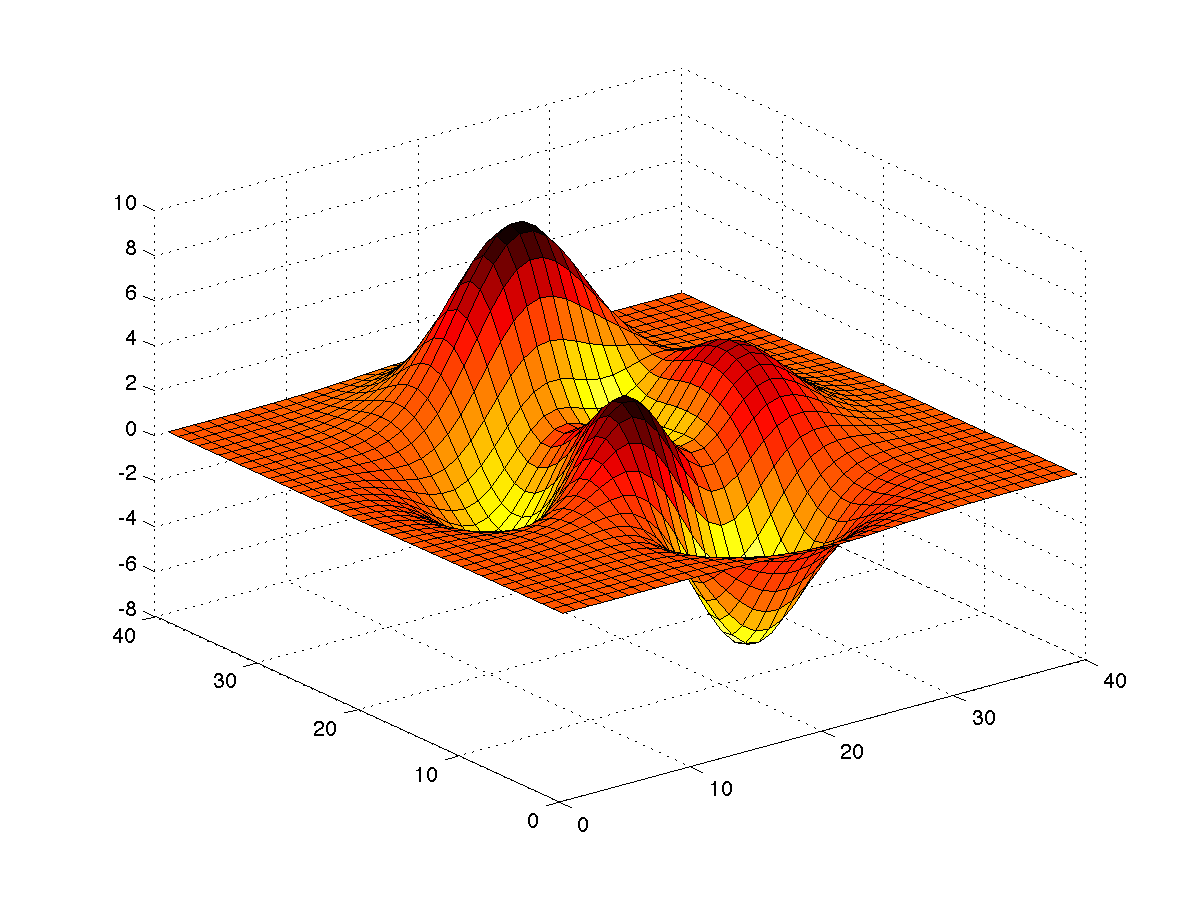 Matlab
The Matlab Environment

Variables; operations on variables

Programming

Visualization
M-file programming
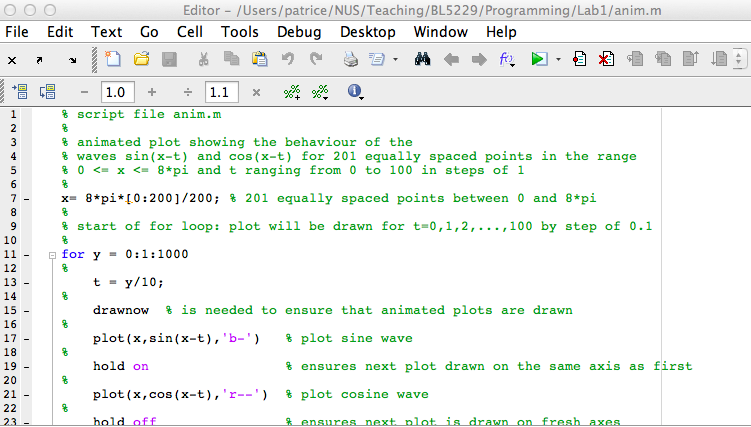 Script M-Files

Automate a series of steps. 
Share workspace with other scripts and the command line interface. 

Function M-Files

Extend the MATLAB language.
Can accept input arguments and return output arguments.
Store variables in internal workspace.
M-file programming
Always has one script M-File

Uses built-in and user-defined functions

Created in MATLAB Editor 
>> edit model.m

Run from Command Line Window 
>> model
Example of script
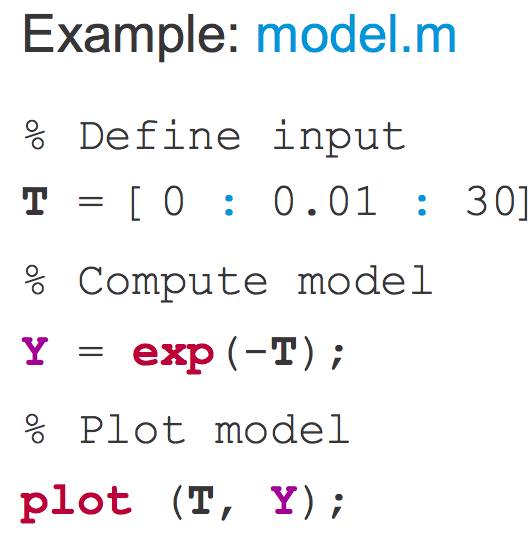 Example of function
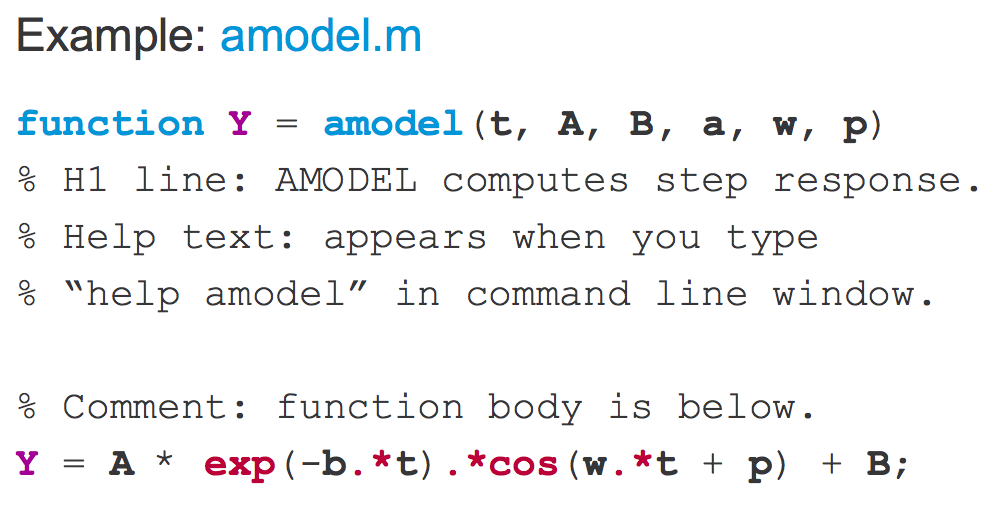 Input / Output
Get input from command window:

>> num = input(‘What is the altitude :’)
>> str = input(‘Enter name of the planet’,’s’)

Display output in command window:

String
	>> disp(‘The answer is:’)
String + number:
	>> disp([‘The value of x is: ‘ num2str(x)])
Operators
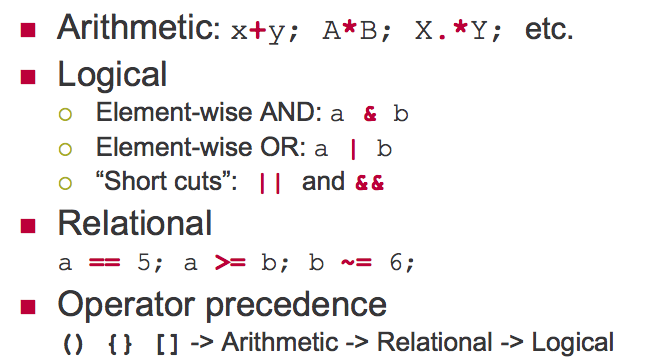 Program flow control: For
Simple program that sums the squares of all the elements of
a matrix A:

N = 10;
M = 20;

A = rand(10,20)

Sum = 0;
for i = 1:N
	for j = 1:M
		Sum = Sum + A(i,j)^2;
	end
end

Note that this can be done in one line:
Sum2 = sum(sum(A.*A));
Program flow control: if
Simple program that compares two numbers a and b: set
j to 1 if a>b, -1 if a<b, and 0 if a = b:


if a > b
	j = 1;
else if a < b
	j = -1;
else
	j = 0;
end
Other useful commands
Workspace
>> clear
>> who
>> whos
>> close


File operations
>> ls
>> dir
>> cd
>> pwd
>> mkdir
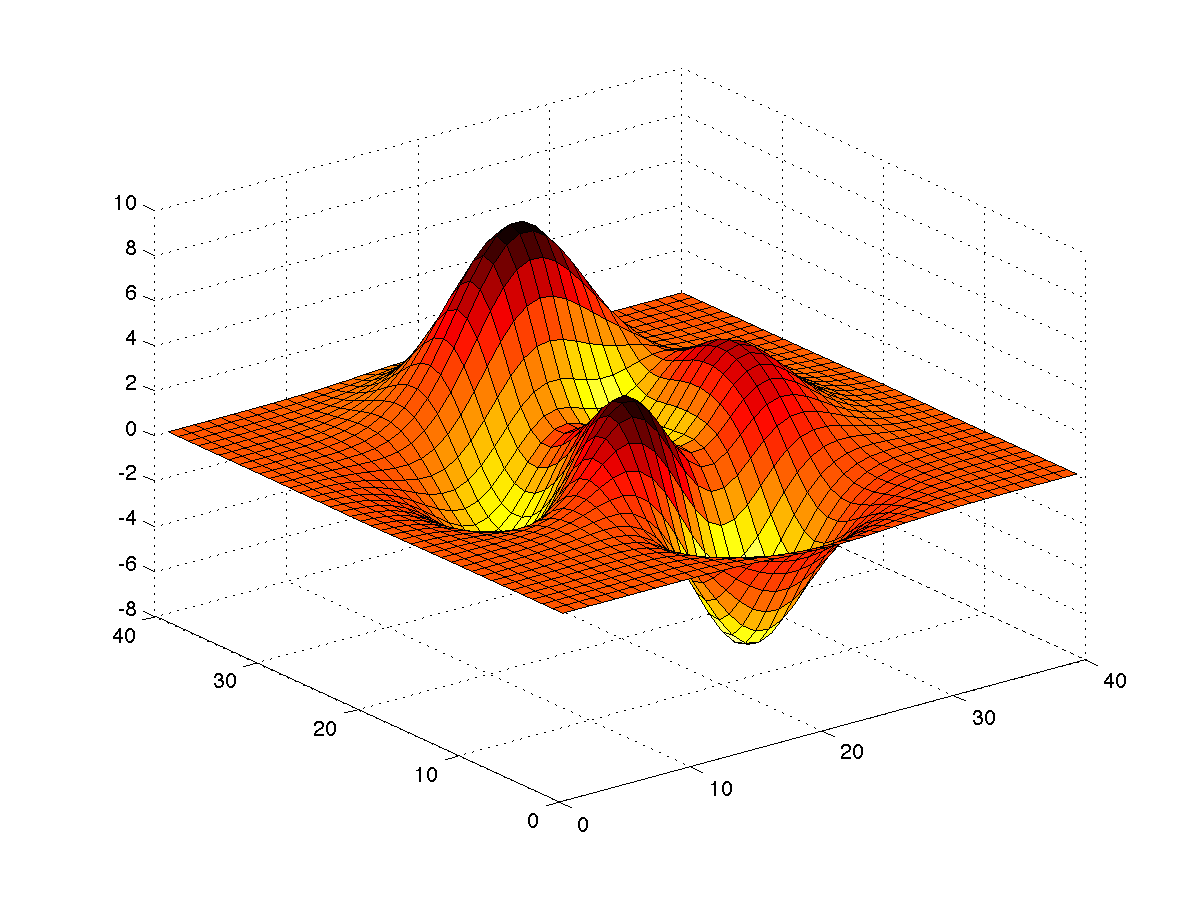 Matlab
The Matlab Environment

Variables; operations on variables

Programming

Visualization
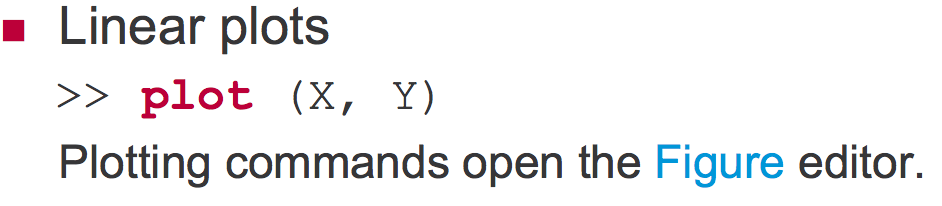 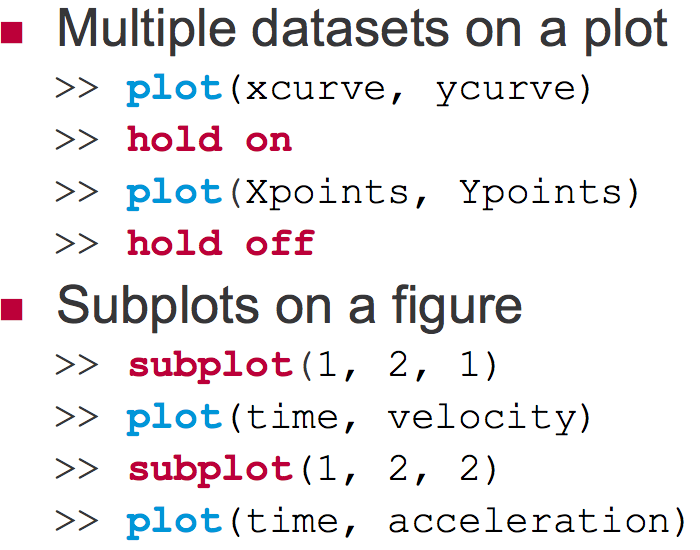 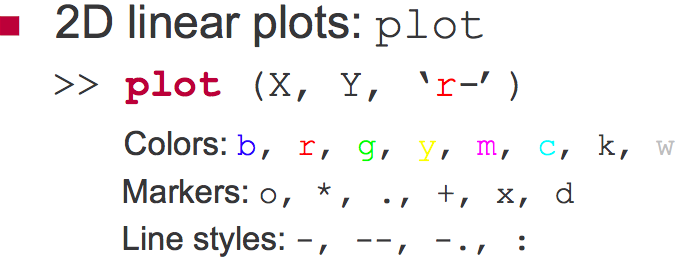 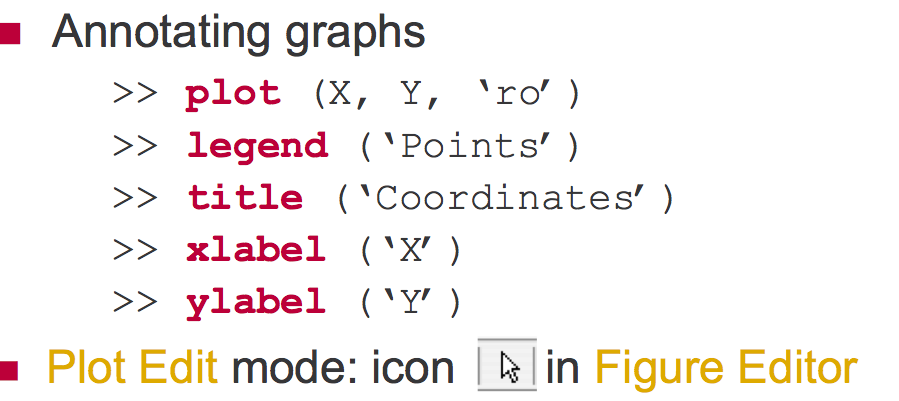 References
Violeta Ivanova, MIT

http://web.mit.edu/acmath/matlab/IAP2007/


Experiment with Matlab (Steve Moler):

http://www.mathworks.com/moler/exm/chapters.html

Matlab: learning by examples

http://www.mathworks.com/help/techdoc/matlab_prog/exampleindex.html